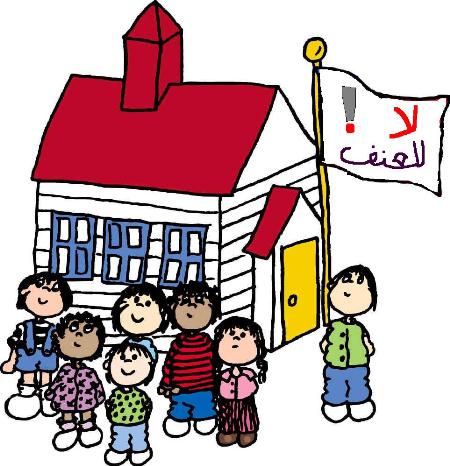 لا للعنف ( برنامج الحد من ظاهرة التنمر المدرسي )
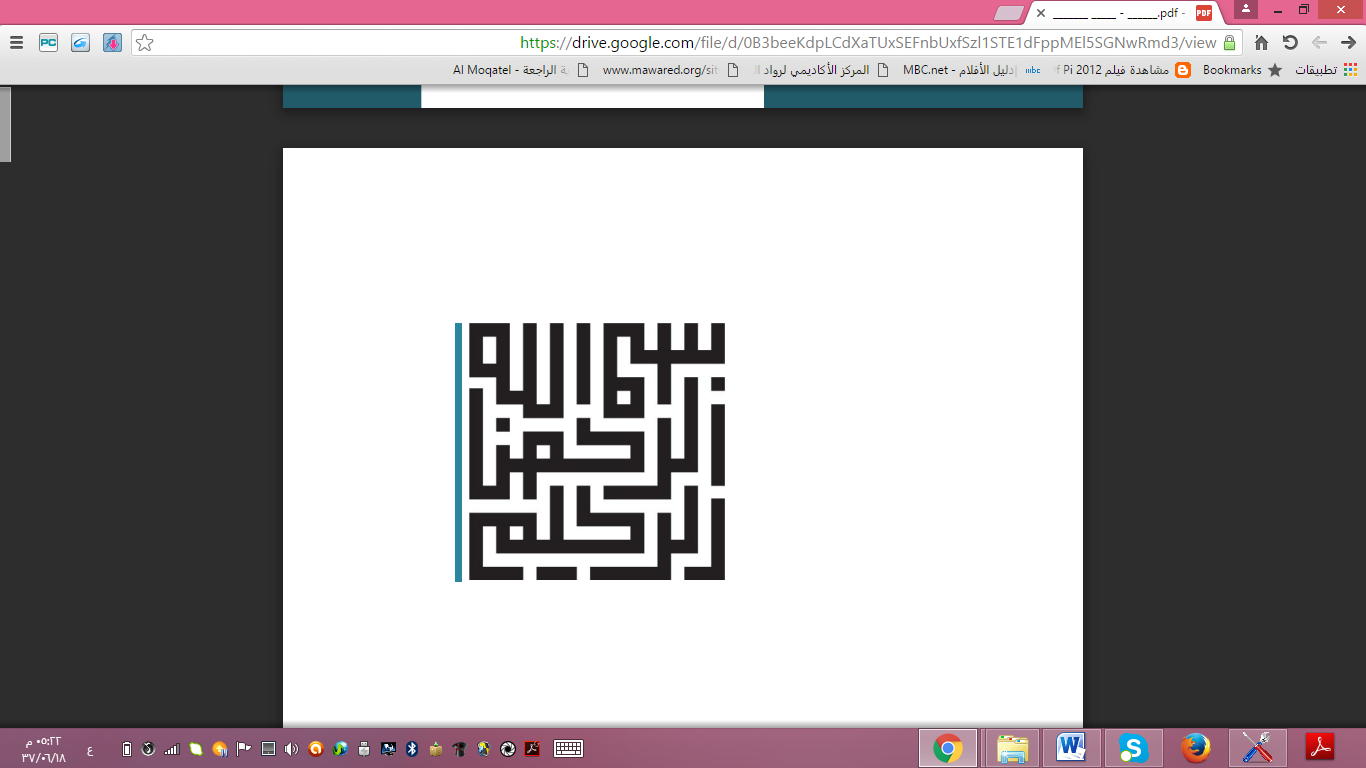 اليوم الأول
الجلسة التدريبية الأولى
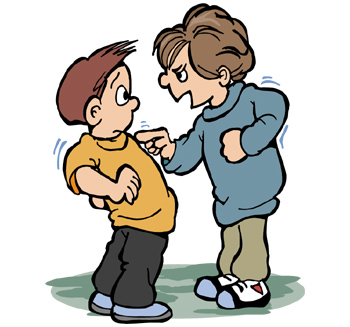 رقم النشاط : (1-1-1)
عزيزي الطالب رتب مع مجموعتك الكلمات التالية لتعطيك جملا مفيدة ثم اقترح لها عنواناَ :العنوان هو (                                                         )
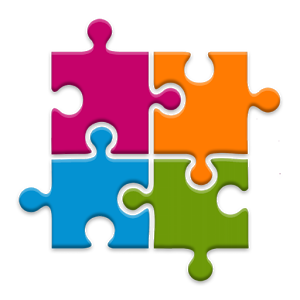 1- هو , عدواني , متكرر , سلوك2- المسلمين , ليست , أخلاق , العنف , من 3- من , سلم , المسلمين , المسلم , من , ويده , لسانه , 4- أشكال , من , التنمر , الضرب , و التهديد 
5- الشتم , هو , التنمر , اللفظي ,  الشائعات , و ترويج 6- التنمر , تشجيع , هو , الآخرين , معاملة , على , شخص ما , بازدراء
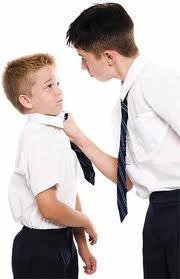 ما هو التنمر
التنمُر هو سلوك متكرر قد يتخذه شخص أو مجموعة من الأشخاص كمحاولة لإيذاء شخص آخر
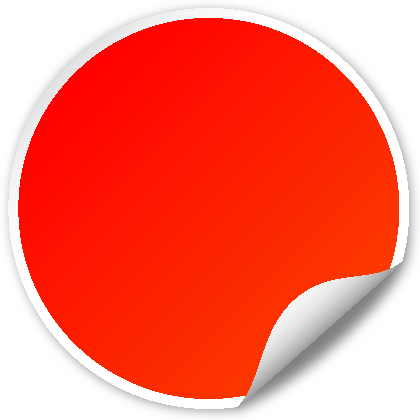 التهديد و التخويف
كيف يكون التنمر
الاستهزاء بالأخرين و شتمهم
الضرب
الإشاعات
أين يحدث التنمُر (عنف الأقران)؟
2
1
داخل المدرسة
خارج المدرسة
3
العنف الإلكتروني
العلامات التي لا ينبغي للطالب تجاهلها
ممتلكات وملابس مفقودة
قلة الأصدقاء
فقدان المصروف اليومي
فقدان الشهيّة
الخوف من الذهاب إلى المدرسة
ملابس ممزقة ورضوض
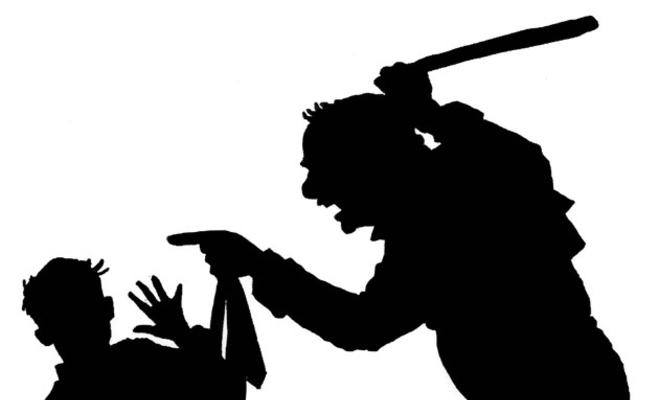 يسلك الطالب طرق مختلفة
الصداع
تحاشي الأماكن و الاصدقاء
من هو الضحية
هو الطالب الذي وقع عليه العنف
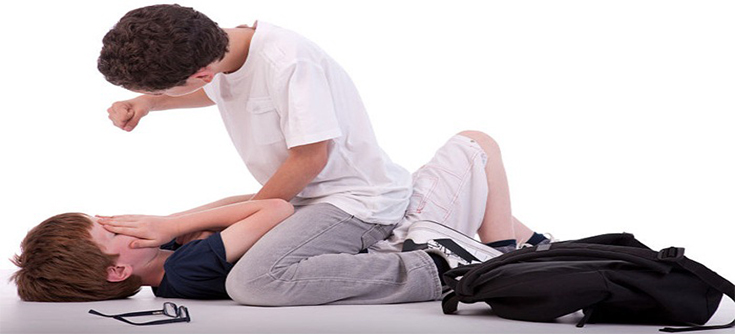 الحزن
ماذا يحدث للضحية ؟
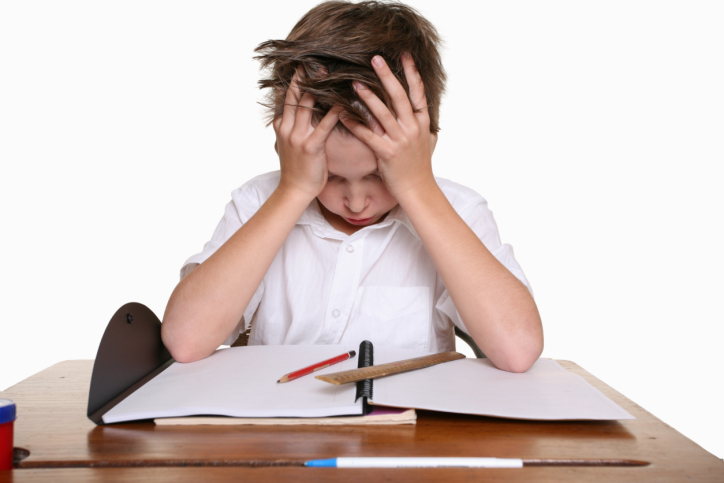 الاكتئاب
التوتر و الخوف
التأخر الدراسي
رقم النشاط : (1-1-2)
عزيزي الطالب حاول مع مجموعتك رسم شعار أو رمز يدل على رفضك للعنف و التنمر بين الطلاب
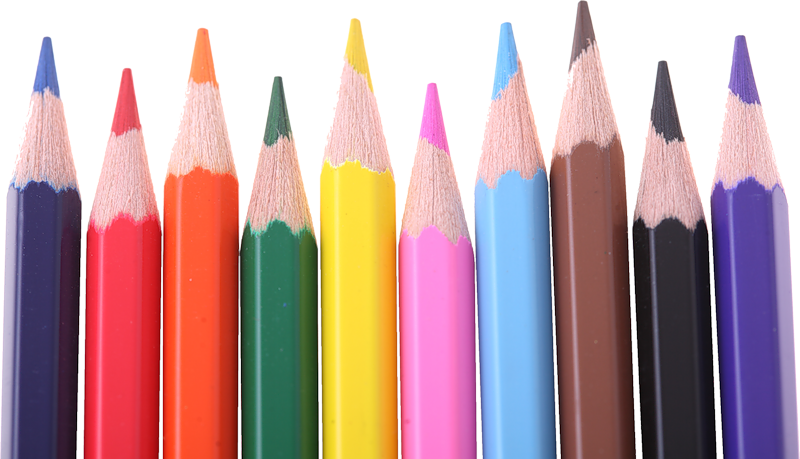 أنواع التنمر
العنف تجاه المحيط و التجهيزات
العنف اتجاه الأخر
العنف مع الذات
العنف اللفظي
أنواع التنمر
العنف الرياضي
العنف الغير لفظي
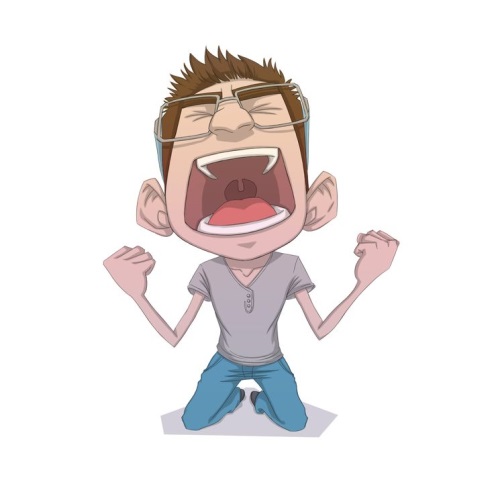 العنف المنظم  و الاتصالي
العنف المجسد
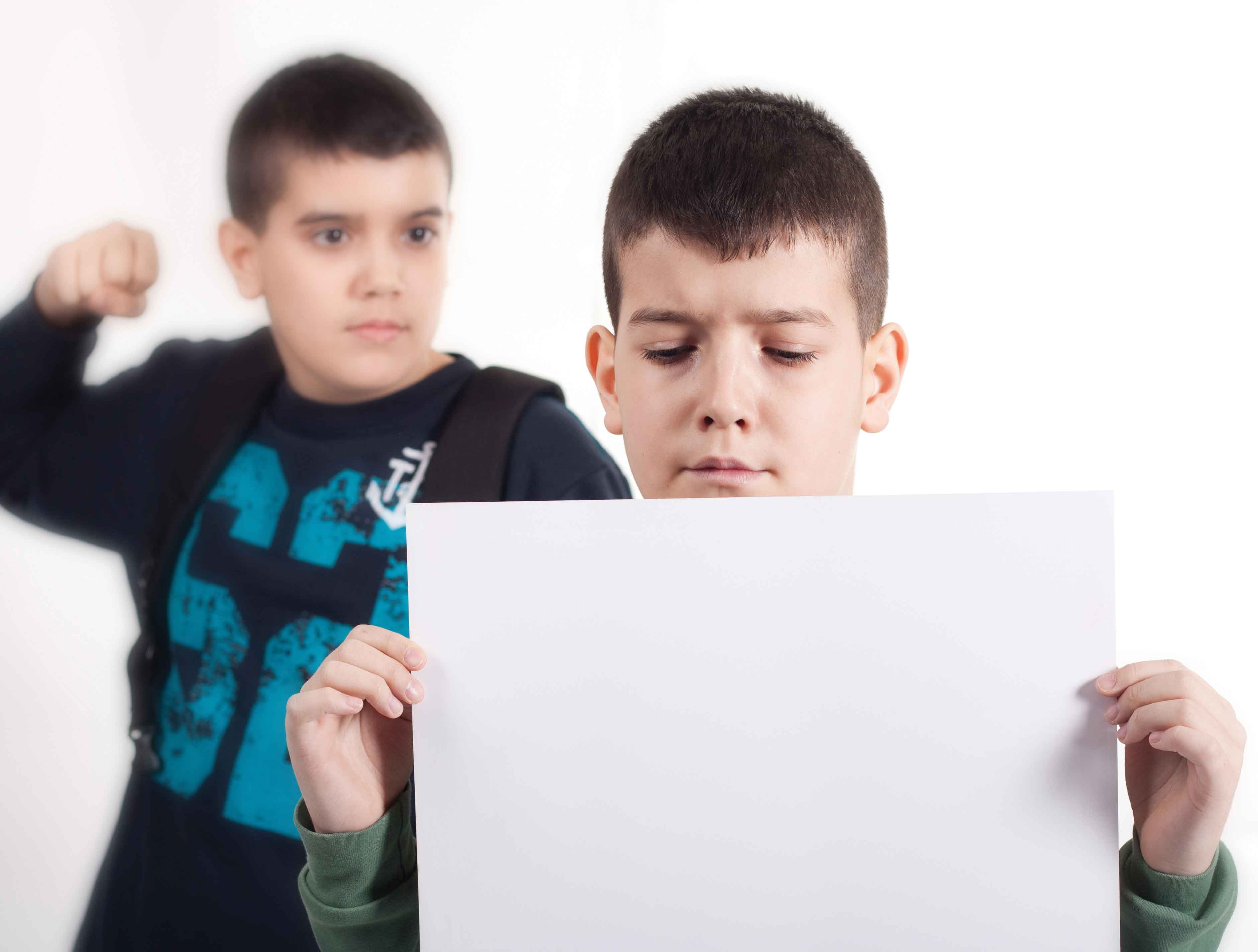 رقم النشاط : (1-1-3)
عزيزي الطالب ( يسخر خالد طوال الوقت من محمد ، أحيانًا يعلّق على مشيته ويناديه بالأبله، وأحيانًا أخرى يتفق وصديقيه المقربين على إذلاله في الملعب، ومحمد لا حول ولا قوّة له يحاول تجنّبه لأنه يخاف من تعليقاته )
من هو الطالب المتنمر في القصة ؟ و من هم الطالب الضحية ؟
كيف تحد وتقلل من مواجهتك للمتنمرين؟
لا تعطي المتنمر فرصة
قف بثقة وكن شجاعاً
لا يوجد شخص كامل
احصل على صديق
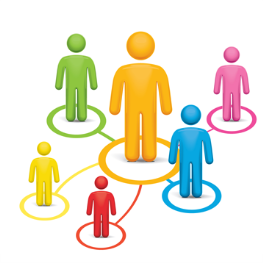 لا تمشي وحيدا
ماذا تفعل حين يتهجم عليك أحد المتنمرين؟
تجاهل
قل للمتنمر " توقف " بصوت مرتفع
لا تظهر مشاعرك
دافع عن نفسك
كن شجاعاً و لا تخف
اطلب المساعدة
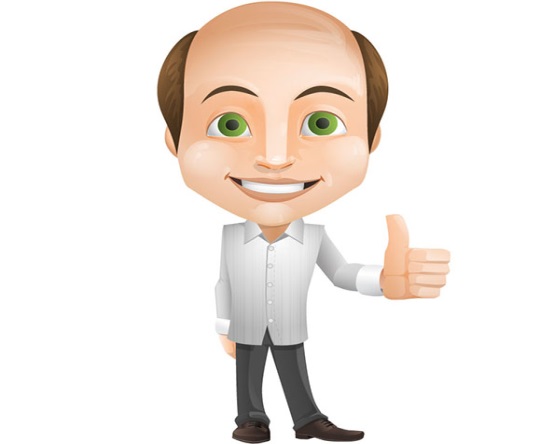 لا تتصرف مثل المتنمر
لا تقدم للمتنمر طلبا إن كنت لا تريد
اليوم الأول
الجلسة التدريبية الثانية
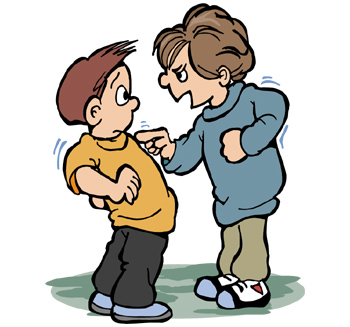 رقم النشاط : (1-2-1)
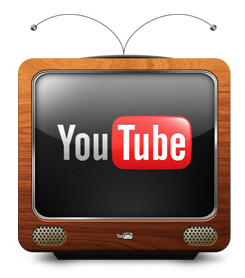 مشاهدة فيديو
الاندفاع في الغضب قد يقود إلى القتل
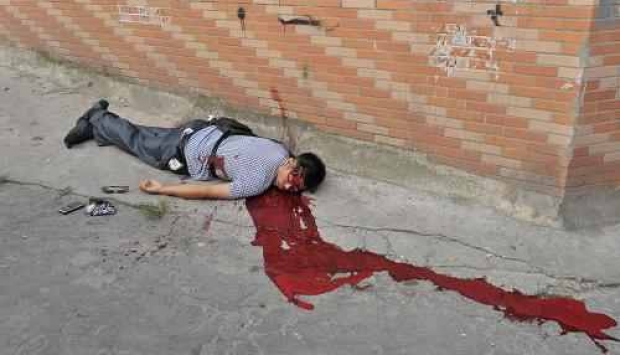 هل يمكن أن تسبب ردات الفعل كل هذا العنف؟
التعوّد على العنف يولّد العدوانية مع الجميع
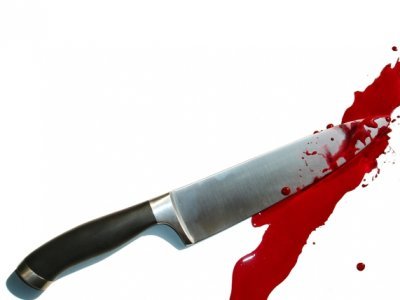 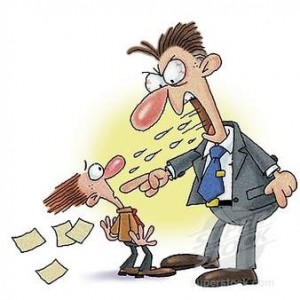 عزيزي الطالب بالتعاون مع زميلك استنتج ما الذي تعنية هذه الصور و شارك المدرب إجابتك
رقم النشاط : (1-2-2)
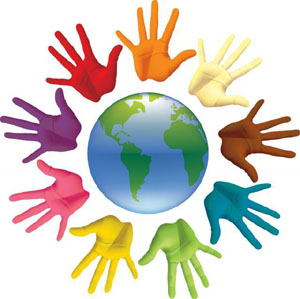 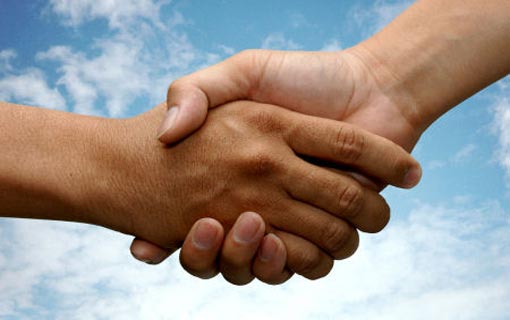 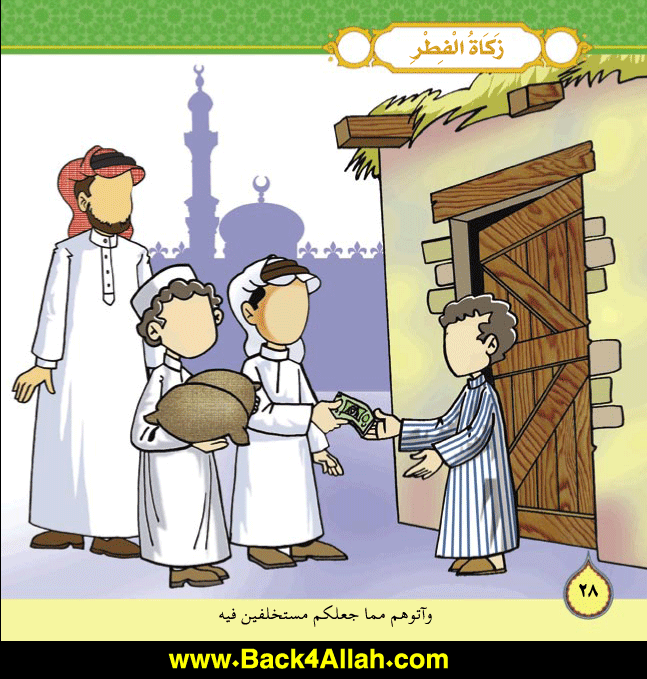 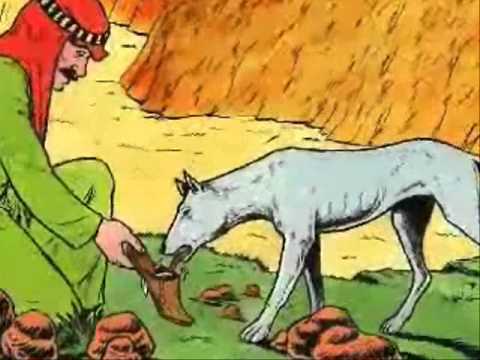 التسامح و الرحمة من القران و السنة
الصفح
العفو
الصبر
عدم الظلم
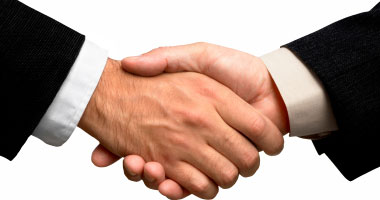 حسن الخلق
احتساب الأجر
لقد جاء الإسلام ليرفع نزوات الإيذاء والظلم والتسلط والإساءة إلى الغير ويقيم أركان المجتمع على الفضل
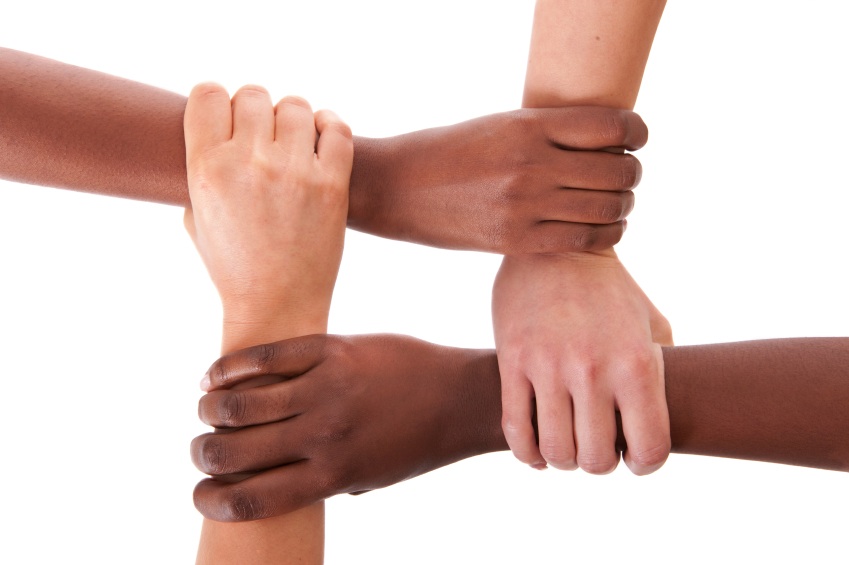 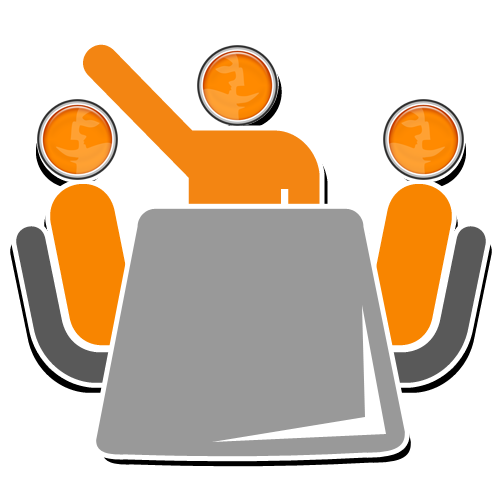 رقم النشاط : (1-2-3)